RECRUTEMENT EMPLOI ÉTUDIANT.E.S GUIDES 

L’université recherche des guides étudiant.e.s pour la rentrée ! 
Vous êtes étudiant.e, vous avez le contact facile et vous cherchez un emploi avec accueil du public étudiant ?

Les Étudiant.e.s Guides renseignent et accompagnent leurs pairs afin de les aider à se repérer sur le campus, à trouver les services recherchés et à faciliter leurs démarches administratives de la rentrée.

 Poste en extérieur
 Du jeudi 28 aout au vendredi 19 septembre 2025
 Avoir étudié au minimum une année à l’Université de Toulouse
 Capacité à s’exprimer aisément en public et maitrise de la langue française
 Être disponible au minimum 4h par semaine sur des plages horaires de 2h minimum. 
 Temps partiel selon vos disponibilités (15h par semaine au maximum)
Formation assurée le jeudi 28 aout 2025
Rémunération: SMIC horaire + 10%

Envoyez votre CV à dfvu-poleanimation.contact@utoulouse.fr (Pôle animation, soutien aux associations et accompagnement de la vie universitaire)
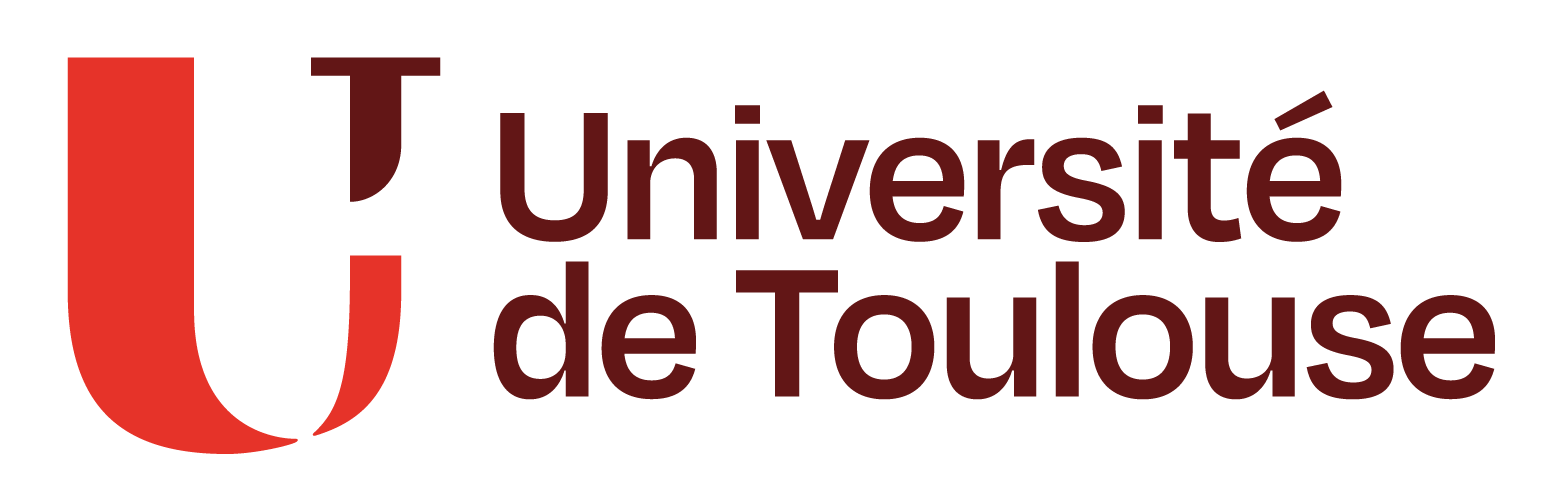